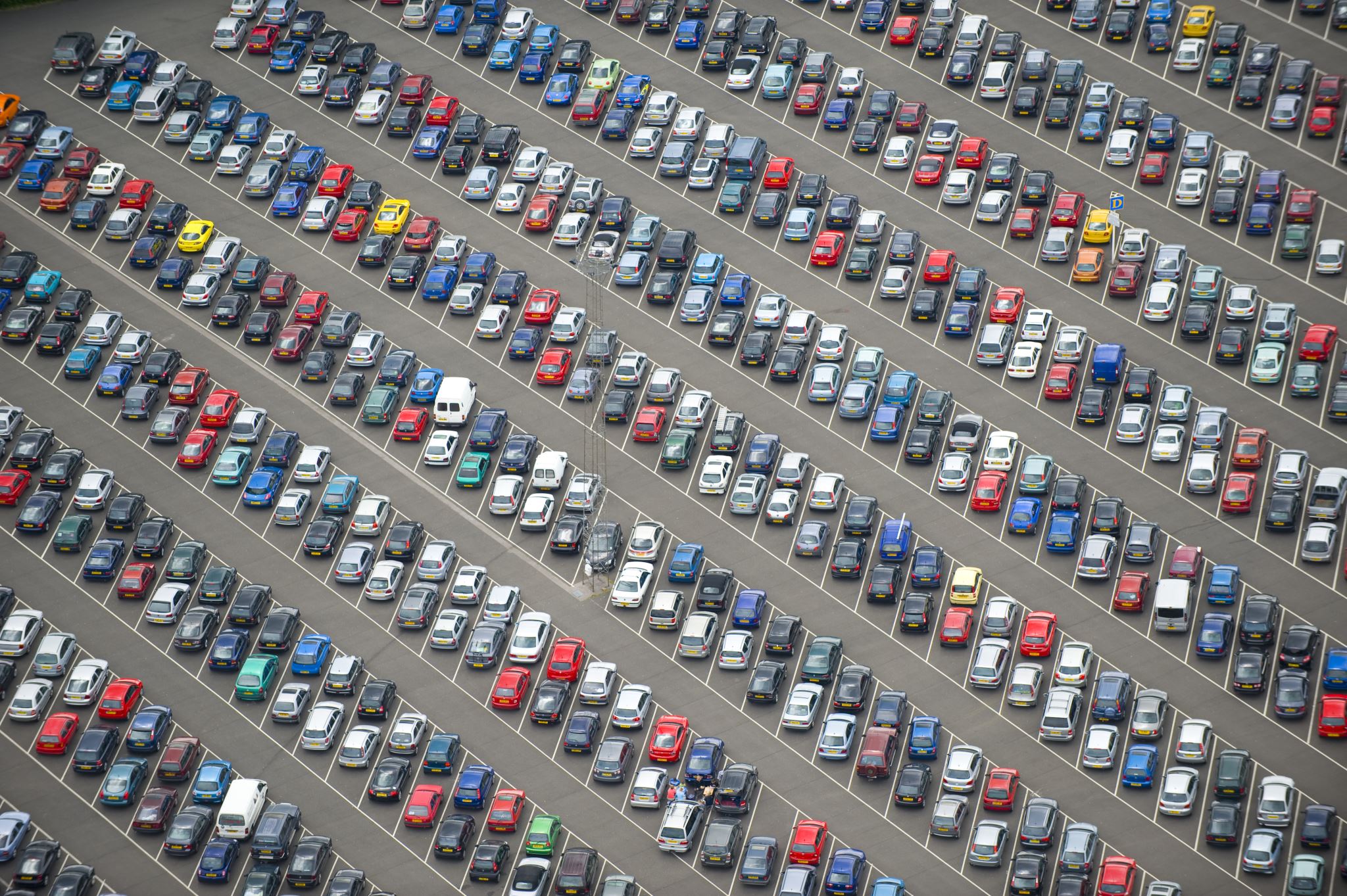 English crossovers
Dr Francis Gilbert
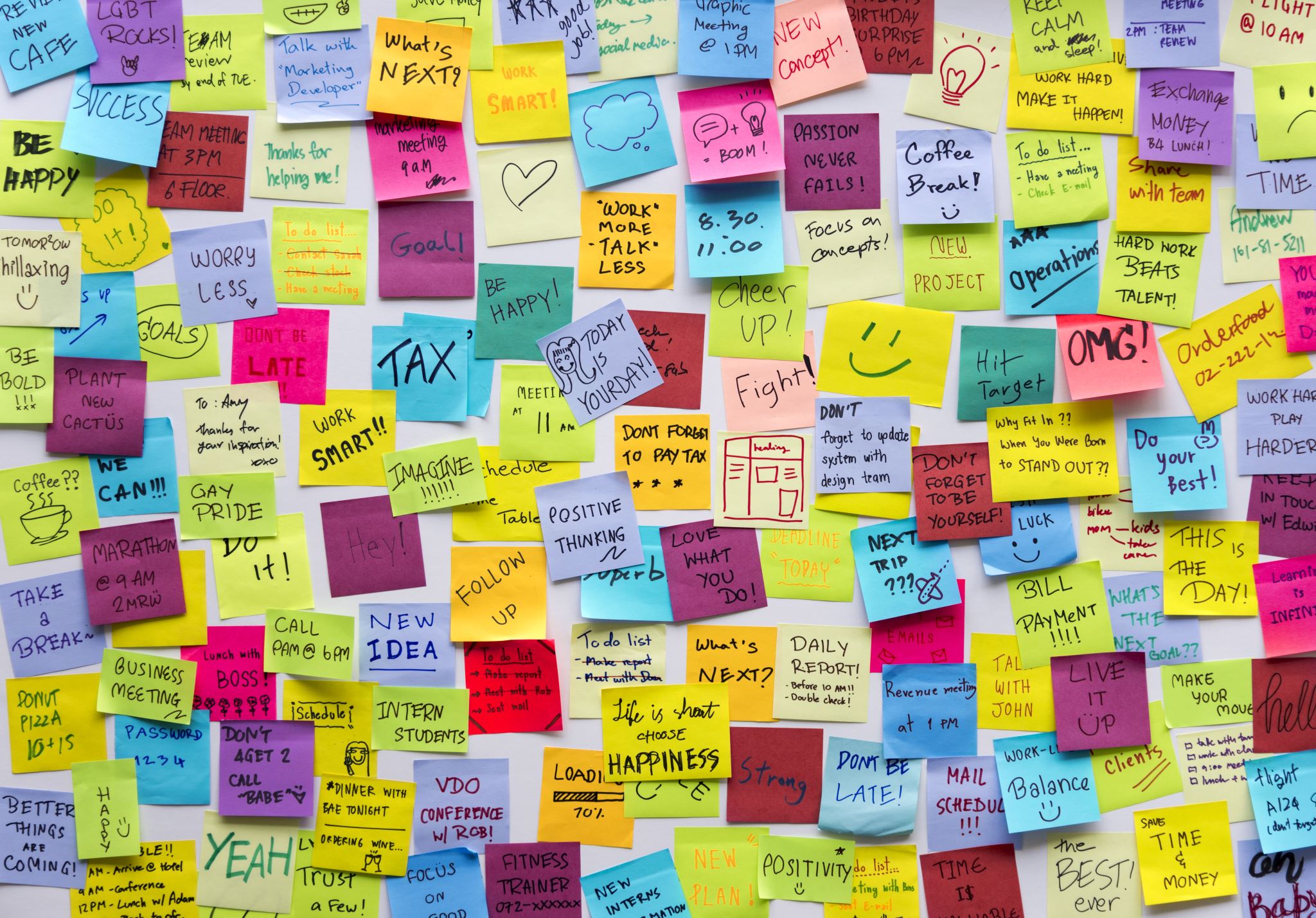 Democratising creative writing
Creative writing can be used across many different subjects and for many different purposes:
Healing
Exploring
Vending
Connecting with other texts (intertextuality)
Activism
Learning 
Gilbert, F. (2021) ‘Why Teach Creative Writing? Examining the Challenges of Its Pedagogies’, Changing English, 28(2), pp. 148–168. Available at: https://doi.org/10.1080/1358684X.2020.1847043.
Researching
Action Research
Autoethnography
Creative writing as research (practice research) 


Gilbert, F. and Macleroy, V. (2021) ‘Different ways of descending into the crypt: methodologies and methods for researching creative writing’, New writing (Clevedon, England), 18(3), pp. 253–271. Available at: https://doi.org/10.1080/14790726.2020.1797822.